IMPEL REVIEW INITIATIVE
Kosovo
Priština, 3. – 6. listopadu 2015
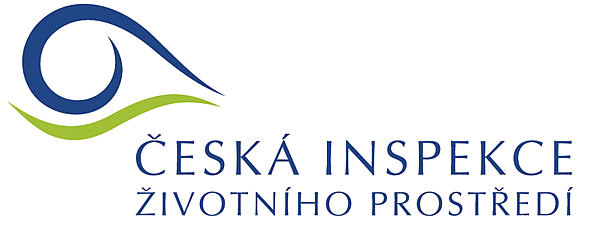 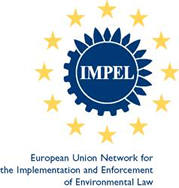 „Review team“
Tony Liebregts, Netherlands (MoIE/Inspectorate )
(team leader)		
Rob Kramers, Netherlands (MoIE/Rijkswaterstaat)
(rapporteur)
Anna Gustafsson, Sweden, Linköping Municipality
Eleanor Swan, UK- Scotland, Scottish EA
Birna Guttormsdottir, Iceland, Iceland EA
David Hudson, UK – England, EA
Judita Adamová, Czech Republic, ČIŽP
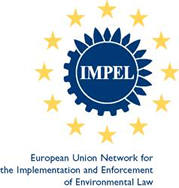 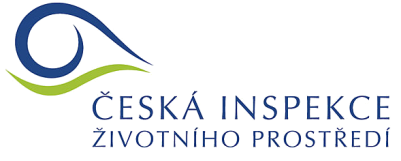 [Speaker Notes: Tony - Ministry of Infrastructure and the Environment  / Inspectorate 
Rob - Ministry of Infrastructure and the Environment / Rijkswaterstaat]
„Kosovo team“
Bedri Halimi, Chief inspector
Florije Kqiku, Head of Division – IRI Coordinator
Muhamet Malsiu, Director of Departement for EP
Mustaf Hyseni, Head of Division, Inspect for EWN
Nezakete Hakaj, Head of Division of EP from IP
Ismail Hetemaj, Head of Division for NP
Safete Kuci, Inspector in Division for EWN
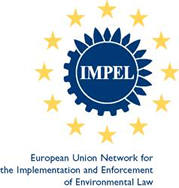 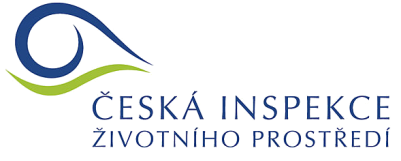 Kosovská republika
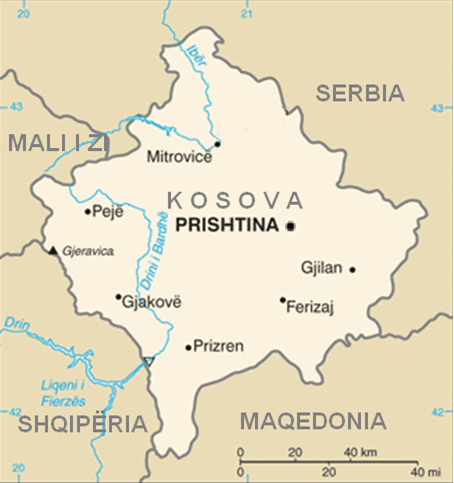 Rozloha 10908 km2
1,9 mil. obyvatel
2000 – 2008 správa OSN a NATO
17.2.2008 nezávislost
38 místních samospráv
Nezávislost Kosova uznává 109 zemí, 23 (z 28) zemí EU
Prezident, Parlament o 120 zástupcích
Dohoda o stabilizaci a přidružení ( 27.10.2015 Strasbourg a 2.11.2015 Priština)
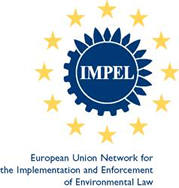 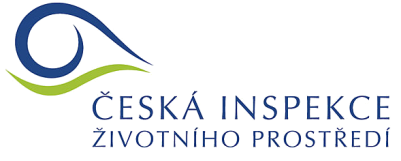 [Speaker Notes: Shqiperia je asi Albánie 
Mali Černá Hora
Rozloha a obyvatelstvo zhruba jako JmK a ZK dohromady
Neuznává Kypr, Řecko, Rumunsko, Slovensko, Španělsko]
The Ministry of Environment and Spatial Planning (MESP)
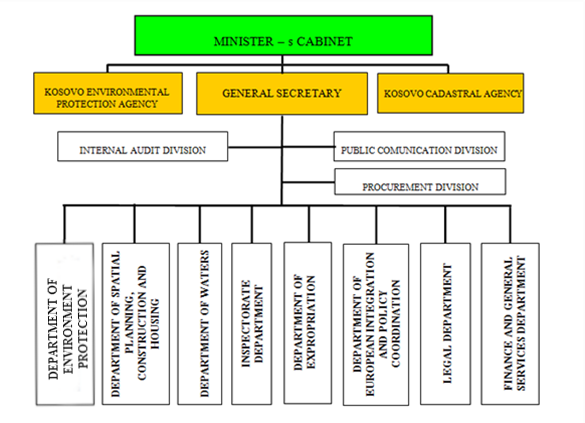 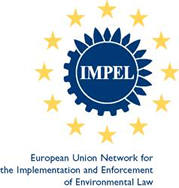 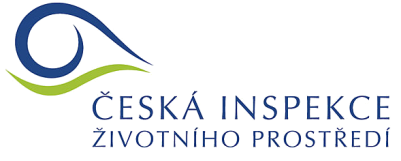 [Speaker Notes: Součástí ministerstva je Kosovská agentura ochrany životního prostředí, jejíž součástí je hydrometeoroligcký ústav
Ministerstvo má celkem 294 zaměstnanců]
„Inspectorate of MESP“
Útvar pro Inspekci životního prostředí, vody a přírody
6 inspektorů životního prostředí
3 inspektoři ochrany vod
1 inspektor ochrany přírody
Útvar pro Inspekci staveb a územního plánování
3 inspektoři územního plánování
1 inspektor staveb
Zákon o inspekci životního prostředí, vody, přírody, staveb a územního plánování
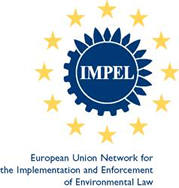 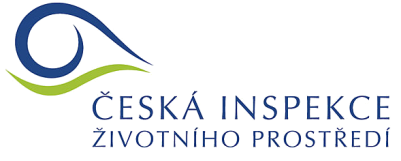 [Speaker Notes: Zákon upravuje např. i požadavky na vzdělání inspektora a že mu mají být poskytnuty OOP]
Místní úroveň - samosprávy
„Municipal Inspectorate of Environmental Protection“
Dle místní situace až 3 lokální inspektoři (minimálně 1)
Zodpovědnost vůči místní samosprávě
Kontrola samosprávních environmentálních povolení (municipal environmental permit)
„Municipal Inspectorate of construction“
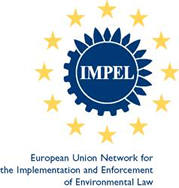 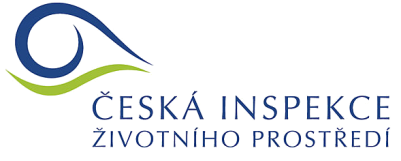 [Speaker Notes: Inspektoři místní samosprávy údajně moc nefungují]
Legislativa
Snaha o plnou implementaci směrnic Evropského parlamentu a Rady
Povolení
Integrované povolení (30 zařízení)
(Národní) environmentální povolení (několik set subjektů?)
Samosprávní/lokální environmentální povolení
Zařazení záměrů podle procesu EIA
Vede ministerstvo
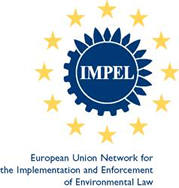 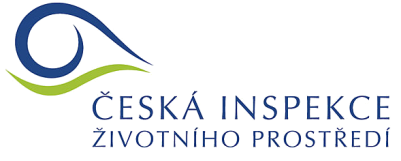 Povolení
(Národní) environmentální povolení
Záměry vyžadující environmentální souhlas (EIA)
Vydává ministerstvo
Musí být získáno do 6 měsíců od uvedení záměru do provozu
Kontrolu provádí inspekce ministerstva
Zatím vydáno 1 a 28 probíhá (?)
Aktuálně probíhá „inventarizace“ technologií vyžadujících tento typ povolení
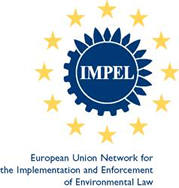 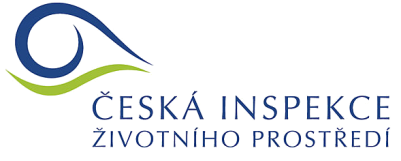 Povolení
Samosprávní/lokální environmentální povolení
Záměry, které nepotřebují environmentální souhlas
Vydává místní samospráva
Podléhají kontrole inspektorů místní samosprávy
Jejich počet není známý
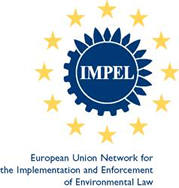 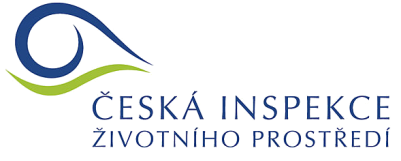 Povolení
Integrované povolení
Vydává ministerstvo
Kontrolu provádí inspekce ministerstva
Zatím vydána 2 a 5 probíhá (celkem 30 zařízení)
Dostupná na webu ministerstva
Inspekce se formálně vydávání neúčastní
Povinnost být v souladu se zákonem (mít povolení) do 31.12.2017
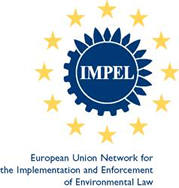 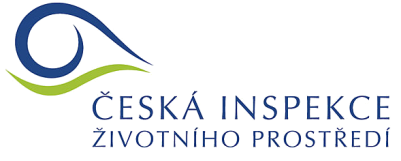 Exkurze
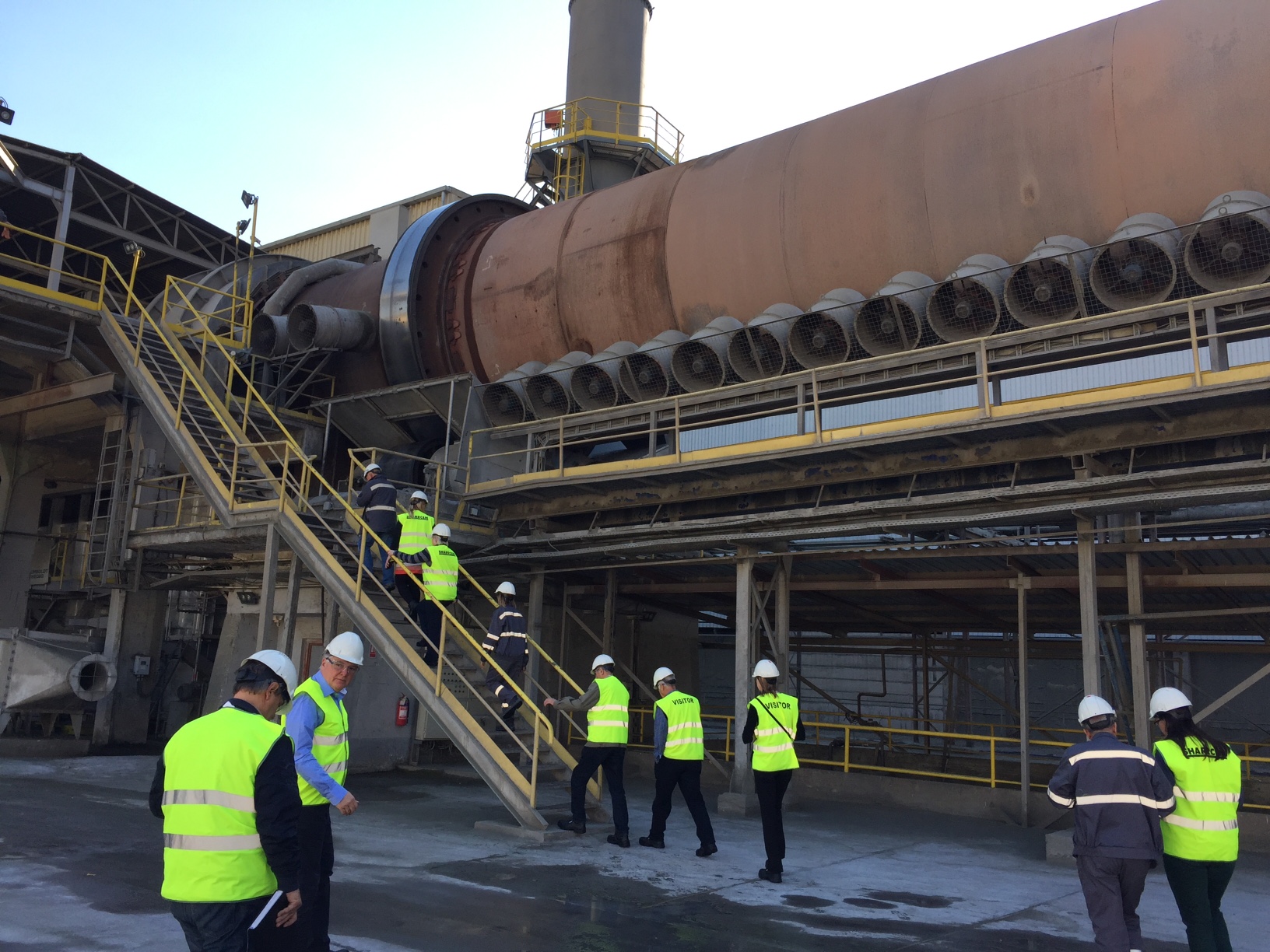 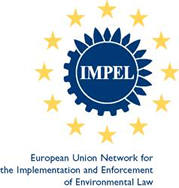 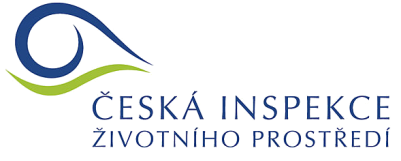 Exkurze
Cementárna Sharrcem (Hani i Elezit)
Pilotní projekt pro vydávání integrovaného povolení (twinning )
Povolení č. 1
Suchá metoda výroby slínku
Řada opatření (látkové filtry za rotační pecí, chladičem slínku, surovinovou mlýnicí)
Kapalná paliva, žádné odpady
Zodpovědnost za místní komunitu
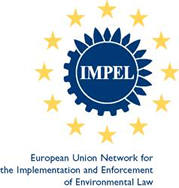 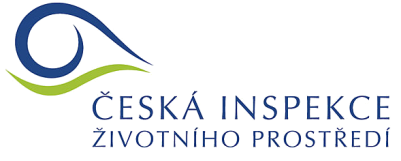 Plánování inspekcí
Nepoužívá se posouzení rizik
Vyhledávání provozů, které by měly získat ES
Vyhledávání provozů, které by měly získat EP
Kontrola zařízení s ES nebo EP
Plánuje se zhruba 50 % objemu kontrole (cca 150 kontrol)
Dalších 50 % podněty 
Plán rozepsaný na čtvrtletí
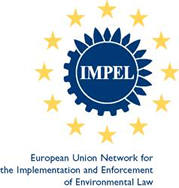 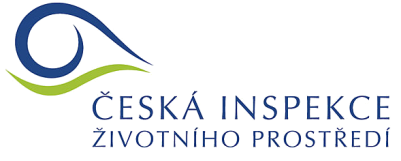 [Speaker Notes: Žádný IRAM ]
Inspekce
Plánované inspekce
Pravidelné kontroly na základě plánu
Většinou předem ohlášené
Větší tematický i časový rozsah
Neplánované inspekce
Mimořádné, většinou na základě podnětu
Zaměřené na konkrétní problém
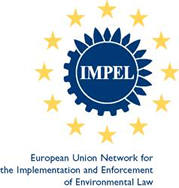 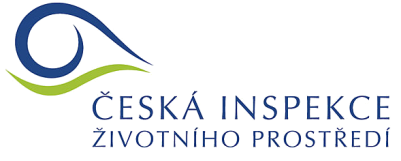 [Speaker Notes: Přidat proklik na protokol a Zprávu o kontrole z kontroly bez non-compliance a s non-compliance]
Inspekce
Kontrolní inspekce
Specifický nástroj („zdvořilého varování“)
Po termínu stanoveném inspektorem pro konkrétní (ne)shodu (většinou termínem v protokolu)
Po termínu stanoveném ve formálním dopisu
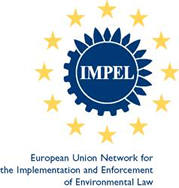 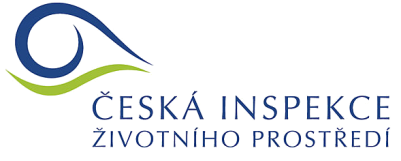 Děkuji za pozornost

Judita Adamová
adamova_judita@ol.cizp.cz
www.cizp.cz
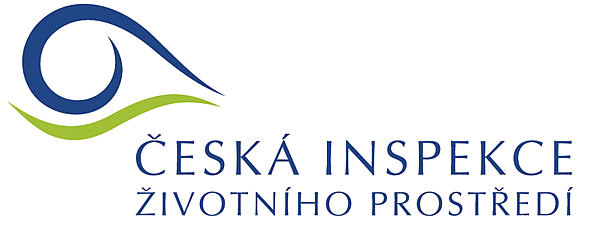